CPHS White Coat Ceremony
Marching in
Faculty walk in – 2nd
Students walk in first
Platform party March last
Name Podium
Honor code book
Podium
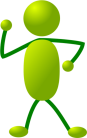 X  X  X  X  X  X  X  X  X  X  X  X  X  X  X  X  X  X  
X  X  X  X  X  X  X  X  X  X  X  X  X  X  X  X  X  X  
X  X  X  X  X  X  X  X  X  X  X  X  X  X  X  X  X  X
X  X  X  X  X  X  X  X  X  X  X  X  X  X  X  X  X  X  X X 
X  X  X  X  X  X  X  X  X  X  X  X  X  X  X  X  X  X  X X 
X  X  X  X  X  X  X  X  X  X  X  X  X  X  X  X  X  X  X X
X  X  X  X  X  X  X  X  X  X  X  X  X  X  X  X  X  X  X X 
X  X  X  X  X  X  X  X  X  X  X  X  X  X  X  X  X  X  X X 
X  X  X  X  X  X  X  X  X  X  X  X  X  X  X  X  X  X  X X 
X  X  X  X  X  X  X  X  X  X  X  X  X  X  X  X  X  X  X X 
X  X  X  X  X  X  X  X  X  X  X  X  X  X  X  X  X  X  X X
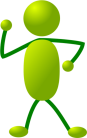 Faculty
Students
CPHS White Coat Ceremony
Stage details
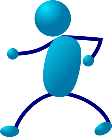 Podium
Name 
card
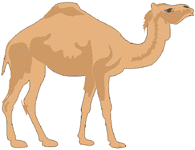 Honor code book
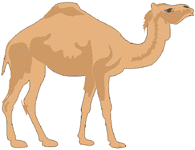 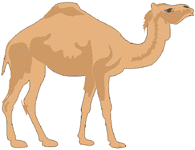 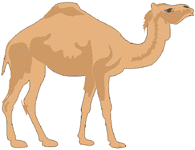 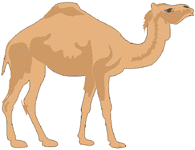 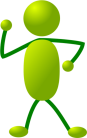 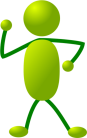 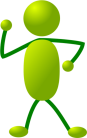 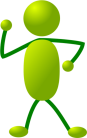 X  X  X  X  X  X  X  X  X  X  X  X  X  X  X  X  X  X  
X  X  X  X  X  X  X  X  X  X  X  X  X  X  X  X  X  X  
X  X  X  X  X  X  X  X  X  X  X  X  X  X  X  X  X  X
X  X  X  X  X  X  X  X  X  X  X  X  X  X  X  X  X  X  X X 
X  X  X  X  X  X  X  X  X  X  X  X  X  X  X  X  X  X  X X 
X  X  X  X  X  X  X  X  X  X  X  X  X  X  X  X  X  X  X X
X  X  X  X  X  X  X  X  X  X  X  X  X  X  X  X  X  X  X X 
X  X  X  X  X  X  X  X  X  X  X  X  X  X  X  X  X  X  X X 
X  X  X  X  X  X  X  X  X  X  X  X  X  X  X  X  X  X  X X 
X  X  X  X  X  X  X  X  X  X  X  X  X  X  X  X  X  X  X X 
X  X  X  X  X  X  X  X  X  X  X  X  X  X  X  X  X  X  X X
Faculty
Students
Marching out order
Platform Party
Faculty
Students
CPHS White Coat Ceremony
Marching out
Platform party Marching Out – 1st
Honor code book
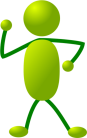 Faculty walk out – 2nd after platform party
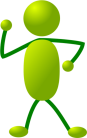 X  X  X  X  X  X  X  X  X  X  X  X  X  X  X  X  X  X  X X 
X  X  X  X  X  X  X  X  X  X  X  X  X  X  X  X  X  X  X X 
X  X  X  X  X  X  X  X  X  X  X  X  X  X  X  X  X  X  X X
X  X  X  X  X  X  X  X  X  X  X  X  X  X  X  X  X  X  X X 
X  X  X  X  X  X  X  X  X  X  X  X  X  X  X  X  X  X  X X 
X  X  X  X  X  X  X  X  X  X  X  X  X  X  X  X  X  X  X X 
X  X  X  X  X  X  X  X  X  X  X  X  X  X  X  X  X  X  X X 
X  X  X  X  X  X  X  X  X  X  X  X  X  X  X  X  X  X  X X
Students fall in line behind faculty and walk out last
X  X  X  X  X  X  X  X  X  X  X  X  X  X  X  X  X  X  
X  X  X  X  X  X  X  X  X  X  X  X  X  X  X  X  X  X  
X  X  X  X  X  X  X  X  X  X  X  X  X  X  X  X  X  X
Faculty
Students
Information for Students
Live streaming- https://campbelluniversity.hosted.panopto.com/Panopto/Pages/Viewer.aspx?id=236c36b6-136f-4897-a31f-b038012d5ca6 
Live streaming will also be offered in classrooms 117 and 130 in Maddox Hall for guests who do not have a ticket
Dress code – 
Business professional
Ladies, please be very cautious of dress/skirt length, as well as your shoes, as you will be walking across the stage
Student line-up – 
You will be taking a class photo on the steps of Taylor Hall at 1:30pm
You need to go straight to Maddox Hall after the photo (pharmacy building – main campus, near the post office; see Campus Map attached)
We will be meeting in the Ed Herring lecture hall
Tickets – 
If you need to get tickets to your family members, please either meet them before arriving to Taylor Hall OR tell them to come to Maddox between 2:00-2:15 and you can run out to meet them; we will start lining up around 2:15 so you will not be able to meet family members after that time
Parking – 
For all students and guests, parking is available in lot I (behind Health Center or next to the fine arts building; see Campus Parking Map attached)
Overflow parking is available in lot C (convocation center)
Handicapped usually available parking is available in lot P (next to the health center) but please be mindful and aware of where the event signs posted on campus are directing you. They could always run into issues and have to move the lot.
Information for Students
Wear coat on right arm and make sure it is unbuttoned
Go to first camel and wait for nod from Dr. Moore
Walk to small podium – hand name card to Dr. Moore
Wait for your name to be called and walk to next camel
Stand at the camel and hand your coat to Aydan who will then give it to Mrs. Johnson for you to be coated
Smile for the camera
Walk in front of the large podium
Go to the next camel in front of Dr. Mercer to shake hands
Go to small podium and sign the honor code book
Go down the steps on the other side of the stage
Return to your row and be seated
When the ceremony is over, someone will provide the benediction. When Amen is said, the music will start, you are to remain in place until the platform party has exited the stage and the faculty have begun their recession. Your ushers will direct you on when to exit (immediately following the faculty).